Purpura rhumatoïde complique d’invagination  intestinale aigue  
A-propos d’un cas
S. krioudj;  S. benmansour; dakhili ; Z. Soualili
Service de chirurgie pédiatrique CHU de Sétif
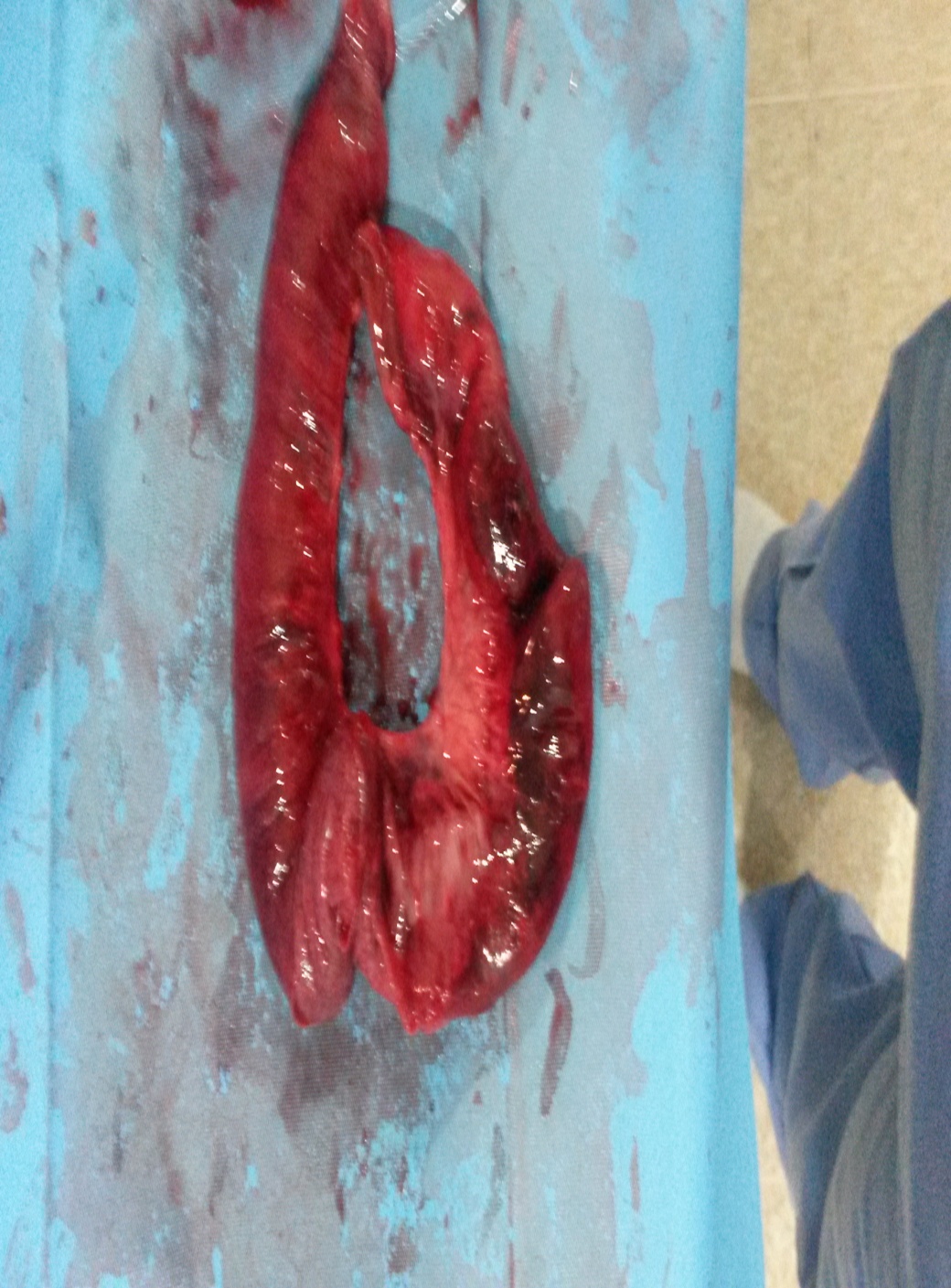 Introduction : L’invagination intestinale aigue (IIA)    représente une des causes les plus fréquentes des occlusions  intestinales chez le nourrisson et le jeune enfant ; souvent idiopathique, mais elle peut être secondaire.
Observation :
        Il s’agit d’un enfant du sexe masculin   âgé de 6 ans aux antécédents de purpura rhumatoïde, qui a  présenté depuis deux jours des douleurs abdominales, vomissements alimentaires puis bilieux avec un arrêt des matières et des gaz.  
      ◊ La palpation abdominale n’a pas trouvé de masse. 
      ◊ Le touche rectal : doigtier propre ,
      ◊ Par ailleurs   des lésions pétéchiales localisées  au niveau des membres inferieures
      ◊ Un abdomen sans préparation(ASP): 
         Des nivaux hydro aréiques centraux  avec absence d’aération de pelvis 
      ◊ L’échographie abdominopelvienne : la présence d’un boudin d’invagination de siège pelvien de 59 x30mm avec un épanchement péritonéale de moyenne abondance 
      ◊  Le traitement chirurgical  est indiqué  nécessitant une résection  de boudin  avec anastomose termino- terminale iléo-iléale.
      ◊ Les suite postes opératoires  étaient simples
Pièce opératoire
Discussion :
 L’invagination intestinale aigue secondaire              est moins fréquente par apport à la forme idiopathique. 
 Les étiologies sont diverses entres autre le purpura rhumatoïde, qui est une vascularite d’origine inconnue,
responsable d’un syndrome hémorragique ,
pétéchial cutané mais aussi il touche toutes les muqueuses  entre autres la muqueuse intestinale sous forme des hématomes.
L’invagination intestinale aigue est secondaire à un obstacle organique qu’est l’hématome. 
Dans ce cas le traitement est purement chirurgicale ; consiste à une désinvagination , mais dans les cas vus tardivement la résection  en monobloc du boudin d’invagination  est indiqué comme dans  notre cas
Conclusion :
L'invagination intestinale aigue est une occlusion par obstruction et strangulation nécessitant une prise en charge  précoce et adéquate. 
Le purpura rhumatoïde peut simuler une invagination intestinale aigue et inversement cette derniére peut venir compliquer le purpura rhumatoïde par  hématome  de la paroi.
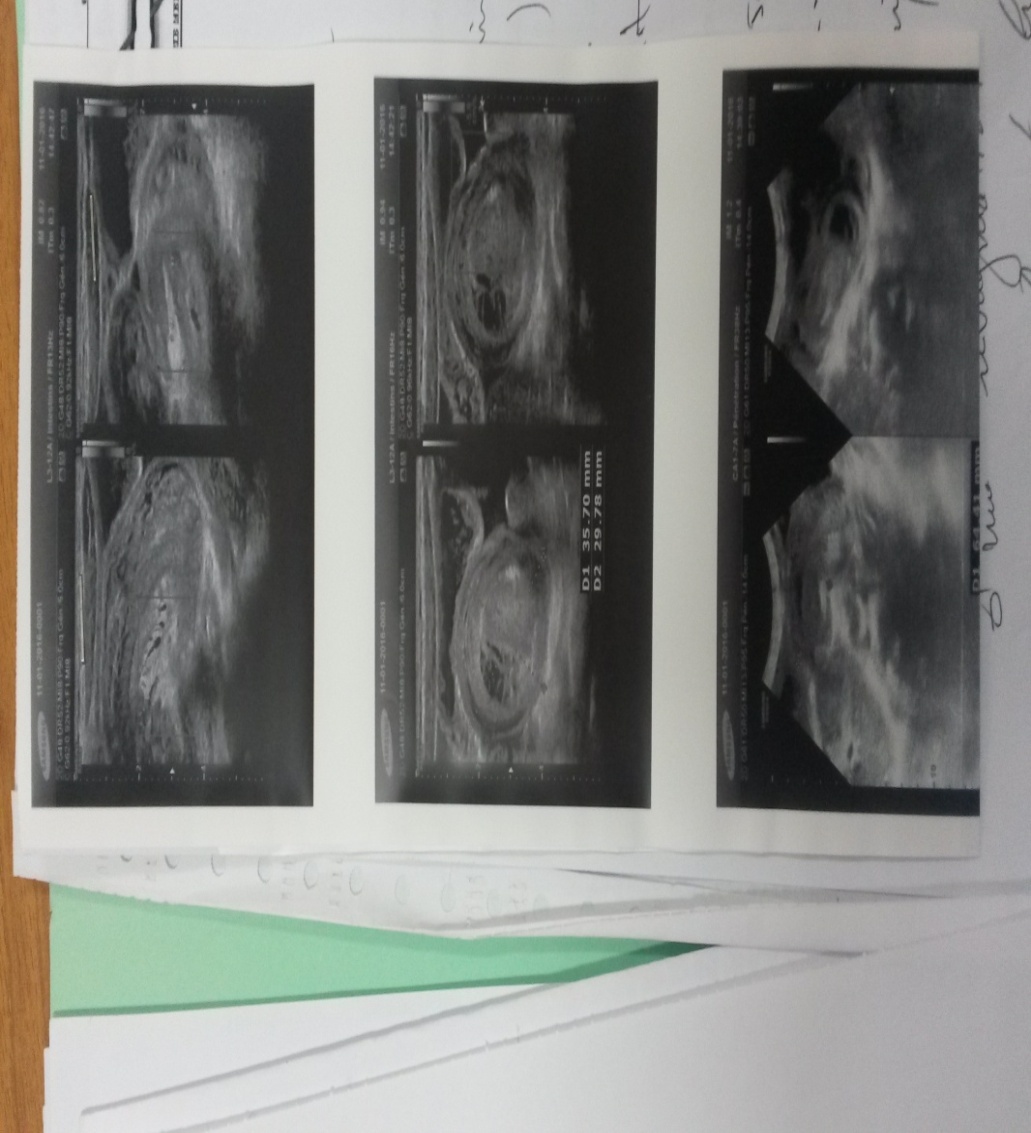 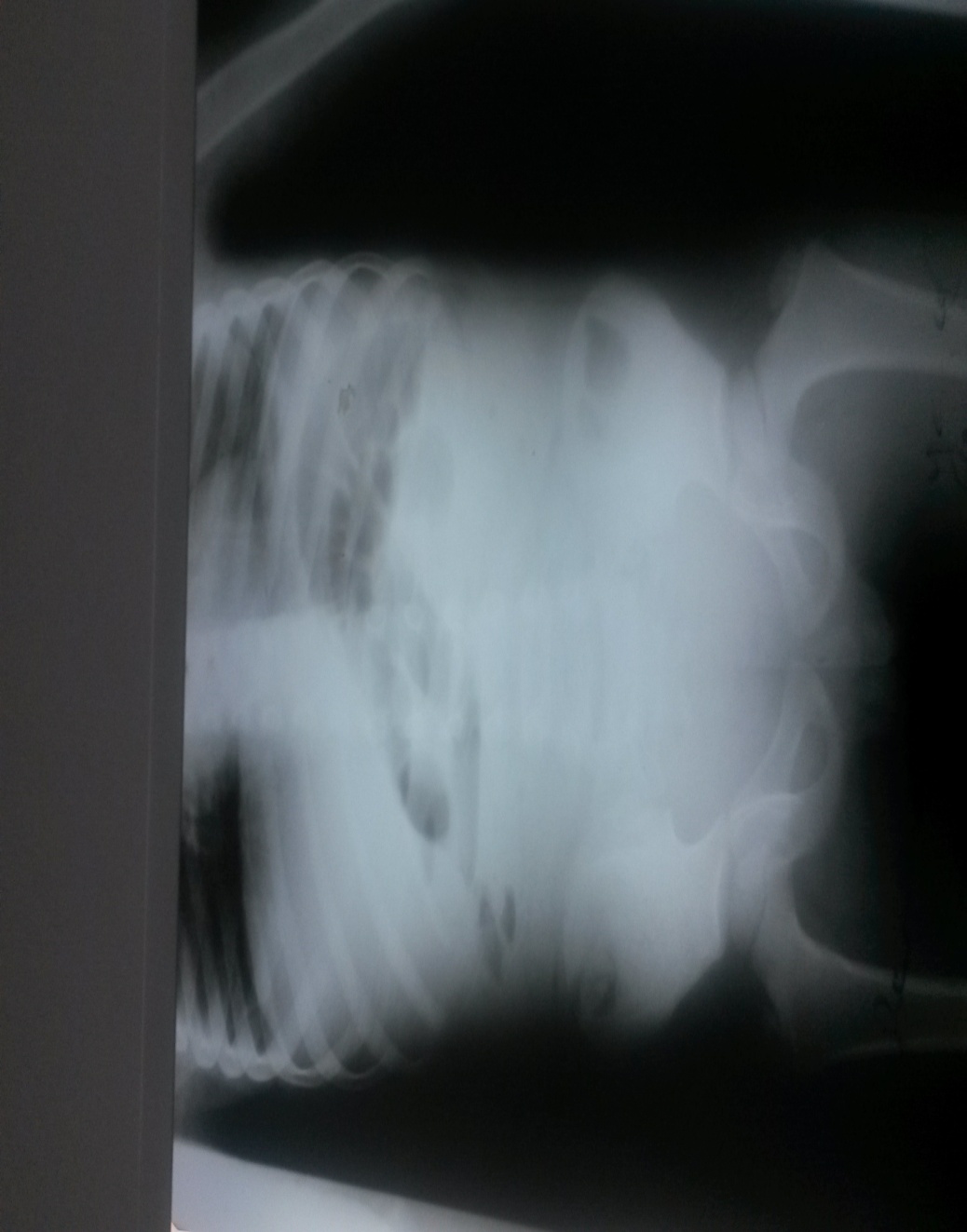 Images radiologiques